Creating & Altering Tables & Views
Getting started with Tables and Views
Objectives
What is Table
ALTER Table Commands/Options
Identity
NULL
Create View
Database Tables
A catalog is another term for database, which includes metadata in which definitions of database objects such as tables, views, indexes, users and user groups are stored.
A table is a two-dimensional database object that consists of rows and columns and stores data about an entity modeled in a relational database.
A page is the most basic element of storage in SQL Server.
To create a new table, enter the keywords create table followed by the table name, followed by an open parenthesis, followed by the first column name, followed by the data type for that column, followed by any optional constraints, and followed by a closing parenthesis. It is important to make sure you use an open parenthesis before the beginning table, and a closing parenthesis after the end of the last column definition. Make sure you separate each column definition with a comma. All SQL statements should end with a ";".
A Page
In SQL Server, the page size is 8 KB. This means SQL Server databases have 128 pages per megabyte. Each page begins with a 96-byte header that is used to store system information about the page. This information includes the page number, page type, the amount of free space on the page, and the allocation unit ID of the object that owns the page.

Extents are the basic unit in which space is managed. 
An extent is eight physically contiguous pages, or 64 KB. 
This means SQL Server databases have 16 extents per megabyte.
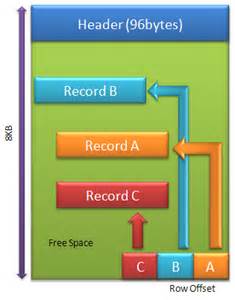 Alter Table
Once a table is created in the database, there are many occasions where one may wish to change the structure of the table. In general, the SQL syntax for ALTER TABLE is:
ALTER TABLE "table_name"[alter specification];
[alter specification] is dependent on the type of alteration we wish to perform.
Add Column
Modify Column
Rename Column
Drop Column
Add Index
Drop Index
Add Constraint
Drop Constrain
Alter Table – Add Column Syntax
Sometimes we wish to add a column to a table. This can be achieved in SQL. To do this, we specify that we want to change the table structure via the ALTER TABLE command, followed by the ADD command to tell the RDBMS that we want to add a column. 
The SQL syntax for ALTER TABLE Add Column is:
ALTER TABLE "table_name"ADD "column_name" "Data Type"; 
It is also possible to add multiple columns. For example, if we want to add a column called "Email" and another column called "Telephone", we will type the following: 
ALTER TABLE Customer ADD (Email char(30), Telephone char(20) );
Alter Table – Modify Column Syntax
Sometimes we need to change the data type of a column. To do this, we use the ALTER TABLE Modify Column command. For SQL Server, the syntax is:
ALTER TABLE "table_name"ALTER COLUMN "column_name" "New Data Type";
ALTER TABLE Customer ALTER COLUMN Address char(100);
Alter Table – Rename Column Syntax
Sometimes we want to change the name of a column. To do this in SQL, we specify that we want to change the structure of the table using the ALTER TABLE command, followed by a command that tells the relational database that we want to rename the column. 
Note:  It is not possible to rename a column using the ALTER TABLE statement in SQL Server. Use sp_rename instead. 
— Rename table tblProduct to Table_Products
EXEC sp_rename 'tblProduct', 'Table_Products'
GO
	— Rename Column ID to ProductID
EXEC sp_rename 'Table_Products.ID', 'ProductID', 'COLUMN'
GO
	 — Rename Column pName to ProductName
EXEC sp_rename 'Table_Products.pName', 'ProductName', 'COLUMN'
GO
Alter Table – Drop Column Syntax
Sometimes we will wish to delete a column from an existing table in SQL. To do this, we specify that we want to change the table structure via the ALTER TABLE command, followed by a specification indicating that we want to remove a column. The detailed syntax for each database is as follow:
In Oracle and SQL Server, the syntax for ALTER TABLE Drop Column is:
ALTER TABLE "table_name"DROP COLUMN "column_name"; 
ALTER TABLE Customer DROP COLUMN Birth_Date;
Alter Table – Identity
IDENTITY is a SQL Server-specific command, and its purpose is to allow SQL Server to automatically insert numerical primary key values to a table as new data is inserted. This is similar to the Auto Increment command MySQL.
The syntax for IDENTITY is as follows: 
CREATE TABLE TABLE_NAME (PRIMARY_KEY_COLUMN INT PRIMARY KEY IDENTITY ( [Initial_Value], [Interval] ), ...); 
where [Initial_Value] is the first value of the primary key, and [Interval] is the interval between two consecutive identity values. If no [Initial_Value] or [Interval] is specified, the default for both is 1. In other words, the first row would be 1, and subsequent rows would get a value that is 1 larger than the previous row.
Alter Table – Identity
For example, let's say we want to create a table that consists of a primary key, last name, and first name. We use the following SQL: 
CREATE TABLE USER_TABLE (Userid int PRIMARY KEY IDENTITY(2,1), Last_Name nvarchar(50), First_Name nvarchar(50)); 
Upon creation, the table is empty. 
We will insert the first value: 
INSERT INTO USER_TBALE VALUES (‘Washington’, ‘George’);
Now the table has the following values:
User Defined Data Types
A user defined datatype is based on system datatype in Microsoft SQL Server and it is created by a user.  You can create this type of datatype whenever a particular type of data is stored in many tables in database. While creating a user defined datatype, the user must assure that the matching column has the same datatype, length and null ability in all tables in which it appears. you can create it using sp_addtype  system stored procedure or through the designer.
Syntax sp_addtype name, system_data_type, null_type Explanation of syntax.name: name of the user defined data type.system_data_type: it is data type on which the user data type is based.null_type : how the user defined data type handles null values. It must be enclosed in single quotation marks 'NULL'  or 'NOT NULL'.
User Defined Data Types
Mostly we use column name, data type and NULL | NOT NULL to creating a table but when you created user defined data type than you need  not to add this line while your creating a table. I used user defined datatype in creating a below table and see the difference. Step 1 : sp_addtype fname, 'varchar(20)','not null'Step 2 : Press F5 to execute the query. - you will get a message that is showing in below figure.
Step 3 : Create a customer table using user defined data type. 
create table customer(custFName fname,custLName varchar(20) not null,city varchar(20) not null) 
Step 4 : Press F5 to execute the query. - You will get a message that Command(s) completed successfully.
Step 5 : To view the structure of table use select statement		select * from customerStep 6 : Press F5 to execute the query.
Data Compression
A great feature of SQL Server is data compression, which will reduce the size of a database on disk, making storage and administration easier. Pages have free space on them. They also have bits of data that are repeated.
SQL Server 2008 (and newer versions) Enterprise Edition includes two types of data compression: row and page.
Row compression reduces the amount of space rows take up on a page in several ways:
Metadata overhead is reduced. 
It uses the least amount of storage possible for some data types. Some numeric data types are reduced in size, and some character data types remove padding. 
NULL and 0 values take up no space on a page.
Data Compression
Page Level Compression
The next level of data compression is page compression. The leaf level of tables and indexes will have three operations performed on it, in order:
Row compression 
Prefix compression  - This type will look at the data stored in each column. It will find a pattern in the beginning ‘ the prefix ‘ of each value, store that in a section of the page called the compression information structure (CIS), and reference the prefix in the row, instead of the entire value.
Dictionary compression  - Dictionary compression takes this one step further and replaces repeating values on the page, regardless of whether they are at the beginning of the value, in the middle, or at the end.
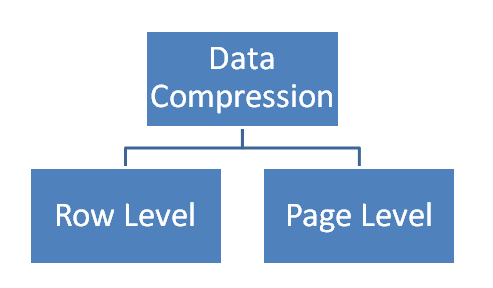 Sparse Columns
SPARSE columns are better at managing NULL and ZERO values in SQL Server. It does not take any space in database at all. If column is created with SPARSE clause with it and it contains ZERO or NULL it will be take up less space then regular column (without SPARSE clause).
Advantages of using SPARSE Columns:
If the value of a column is NULL, it doesn’t consume space at all.
Support of having 30000 sparse columns in a table.
It stores the data in a single xml column but for an external application it behaves like a normal column.
SPARSE column can take advantage of filtered Indexes, where data are filled in the row.
Disadvantages of using SPARSE Columns:
All the data types cannot be sparse. Text, NText,Geometry, Geography, timestamp, user defined datatypes, varbinary(max),  filestream attribute column.
Sparse Column doesn’t have IDENTITY or ROWGUIDCOL Property
Sparse Column cannot have a default value or rule or computed column.
Indexes
Like an index in a book, an index in a database lets you quickly find specific information in a table or indexed view. An index contains keys built from one or more columns in the table, or view, and pointers that map to the storage location of the specified data. You can significantly improve the performance of database queries and applications by creating well-designed indexes to support your queries. Indexes can reduce the amount of data that must be read to return the query result set. Indexes can also enforce uniqueness on the rows in a table, ensuring the data integrity of the table data.
Indexes
A table or view can contain the following types of indexes: 
Clustered 
Clustered indexes sort and store the data rows in the table or view based on their key values. These are the columns included in the index definition. There can be only one clustered index per table, because the data rows themselves can be sorted in only one order. A printed phone directory is a great example of a clustered index.
The only time the data rows in a table are stored in sorted order is when the table contains a clustered index. When a table has a clustered index, the table is called a clustered table. If a table has no clustered index, its data rows are stored in an unordered structure called a heap. 
Nonclustered 
Nonclustered indexes have a structure separate from the data rows. A nonclustered index contains the nonclustered index key values and each key value entry has a pointer to the data row that contains the key value. 
The pointer from an index row in a nonclustered index to a data row is called a row locator. The structure of the row locator depends on whether the data pages are stored in a heap or a clustered table. For a heap, a row locator is a pointer to the row. For a clustered table, the row locator is the clustered index key. 
You can add nonkey columns to the leaf level of the nonclustered index to by-pass existing index key limits, 900 bytes and 16 key columns, and execute fully covered, indexed, queries. The index in the back of a book is an example of a non-clustered index.
Views
A view is a virtual table.  SQL Views are data objects, and like SQL Tables, they can be queried, updated and dropped. The main difference between a view and table, is that the view does not physically store the data. 
In SQL, a view is a virtual table based on the result-set of a SQL statement.
A view contains rows and columns, just like a real table. The fields in a view are fields from one or more real tables in the database.
You can add SQL functions, WHERE, and JOIN statements to a view and present the data as if the data were coming from one single table.
SQL CREATE VIEW Syntax
CREATE VIEW view_name ASSELECT column_name(s)FROM table_nameWHERE condition;
Summary
Identity is SQL Server specific command to auto increment a primary key.
In SQL Server, a view is a pre-written query that is stored on the database. A view consists of a SELECT statement, and when you run the view, you see the results of it like you would when opening a table. Some people like to think of a view as a virtual table. This is because a view can pull together data from multiple tables, as well as aggregate data, and present it as though it is a single table.